Вот и сказка
Колобок появилась у ворот
Заяц съел бы колобка да дорога широка,   Съел бы волк его да до зебры далеко.
Вот и мишка косолапый, колобка бы лапой, лапой
А лиса бежит вперед! И машины вот….
Нужно с уважением Относится к правилам движения
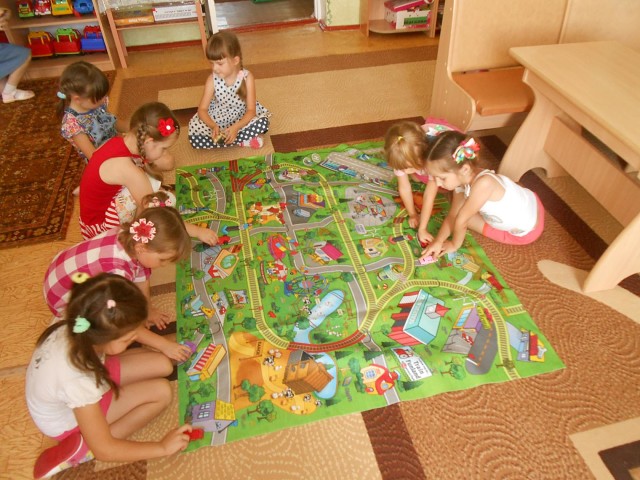